Carrots and Genomics
An Introduction to the application of Molecular Markers
Outline of presentation
General introduction
The plant cell
DNA
Cell division, production of gametes
PCR
Molecular Markers
Application in carrot breeding
The plant
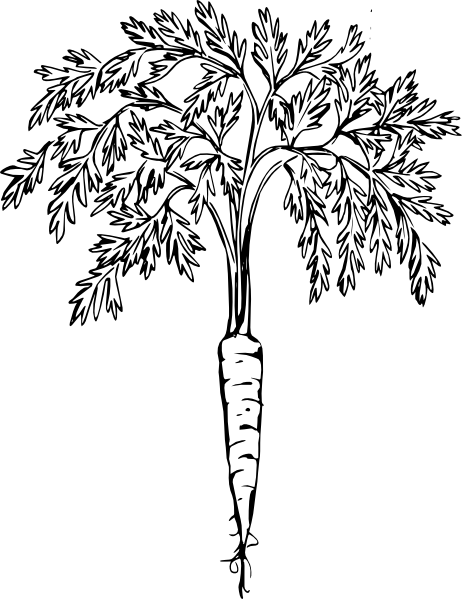 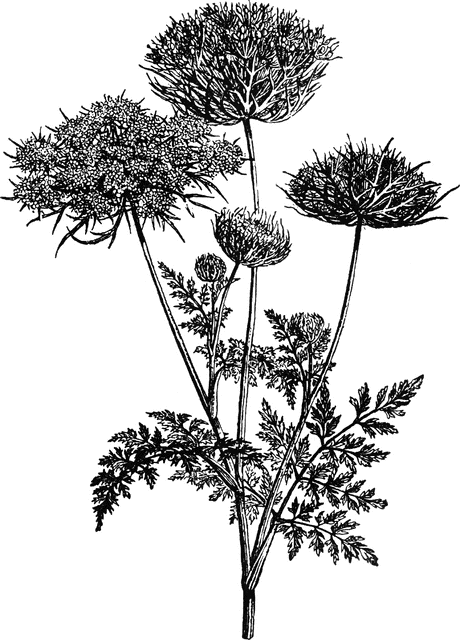 The plant cell
Cell wall
Cell membrane
Cytoplasm
Mitochondrion
Vacuole
Nucleus
nuclear DNA
(Chloroplast)
Nucleus with DNA
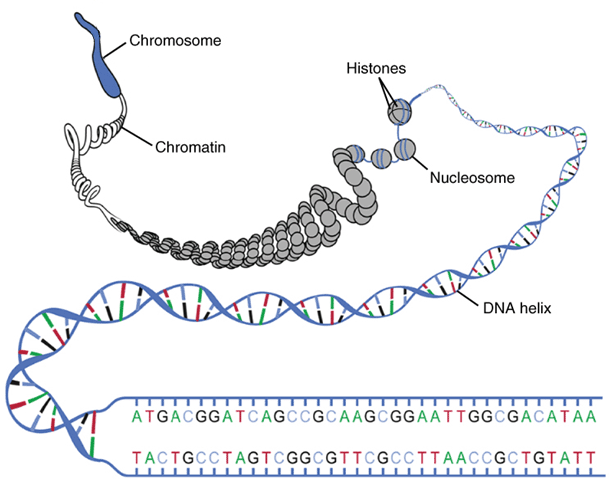 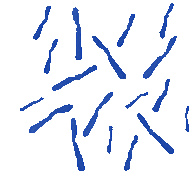 2n = 18
Total size carrot genome:
473 Mbp
[Speaker Notes: Zoom in on nucleus 9 different chromosomes
Diploid species, 2 copies of each chromosome, one from mother and one from father, 18 in total
Zoom in on chromosome, folded complex of proteins and DNA
DNA forms a double helix, consists of two separate strands of nucleotides.
The nucleotides form basepairs connecting the two strands. 
4 different nucleotides: A, T, C en G. The two strands are complementary to each other, since A always pairs with T and C always with G.
The order of nucleotides is called a sequence and this encodes genetic information.
The total size of the carrot genome is 473 Mbp]
The plant
Within a plant, all plant cells contain the same DNA
For plant growth, cells need to divide
Prior to cell division → DNA duplication
DNA duplication
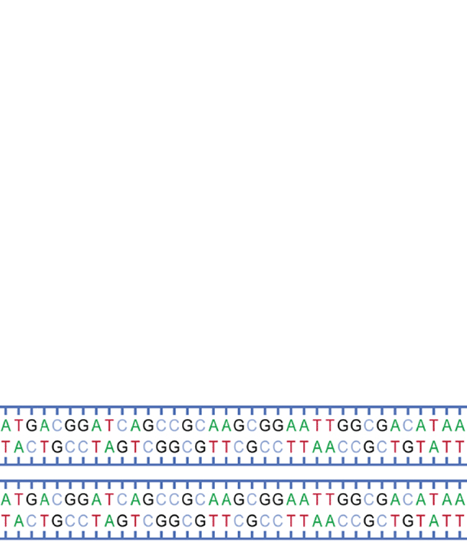 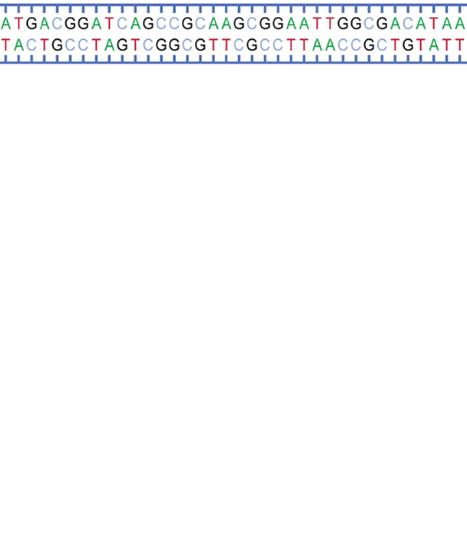 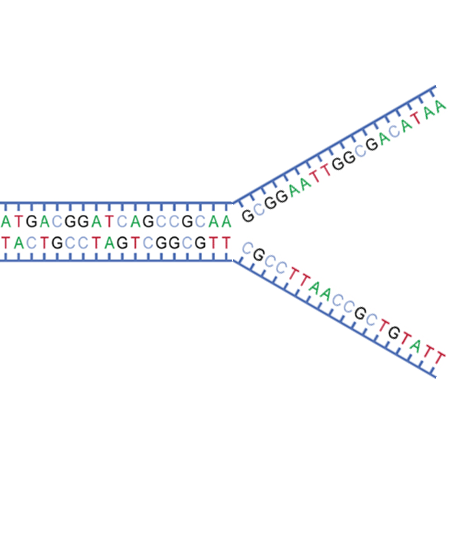 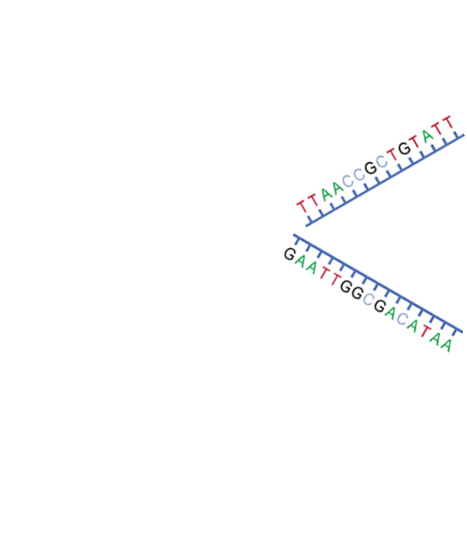 Double stranded DNA
Separation of two strands
Incorporation of 
nucleotides
Two copies of 
double stranded DNA
[Speaker Notes: The first step is to separate the two strands
Since the strands are complementary, they can both act as template for two new strands.
The correct nucleotides are linked one by one to the new strands
After duplication is finished, there are two exact copies of the original ds DNA]
Cell Division
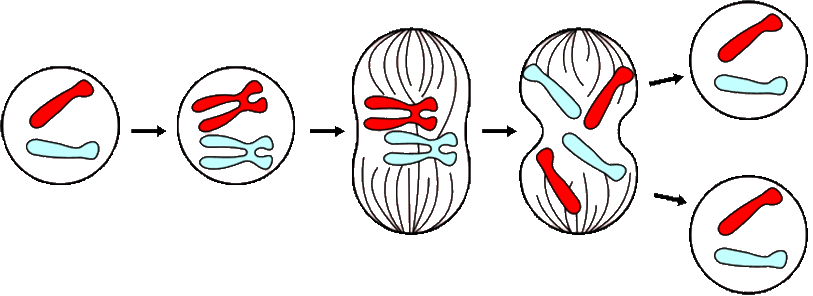 DNA duplication
Mitosis
2 identical diploïd cells
[Speaker Notes: After duplication has finished, the cell can divide itself and both cells still have the same DNA content. In this way all plant cells are identical for their DNA content.]
Production of gametes
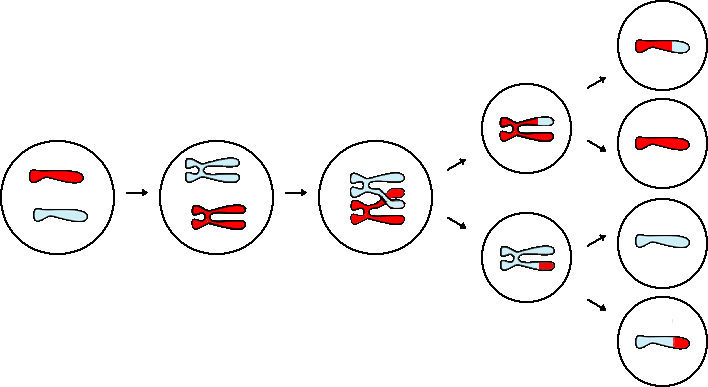 DNA duplication
Meiosis
4 unique
haploïd gametes
[Speaker Notes: Also during the production of the gametes (eggcells and pollen grains) the first step is DNA duplication. After DNA duplication, the 2 copies of each chromosome lign up and a crossover may occur: two strands break at the same position and reconnect to the other copy. The two copies are divided over two different cells, which are again divided over two cells. This results in 4 haploid gametes with or without crossing-overs. On average their will be one crossing-over per chromosome.]
Summary
A plant consists of many different cells, each with identical DNA content
DNA consists of two complementary strands
During duplication, each strand acts as a template to produce two identical copies
Duplication of DNA occurs prior to:
Cell division → two identical diploïd cells
Gamete production → four unique haploïd cells
PCR
Polymerase Chain Reaction
Amplification of DNA
Mimics the process of DNA duplication in the plant
The polymerase (enzyme) requires dsDNA to start building in nucleotides
[Speaker Notes: The DNA duplication can also be done in the lab]
PCR
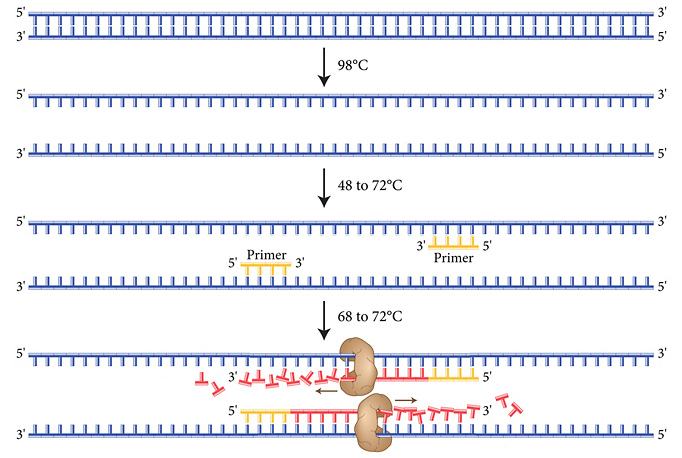 denaturation
annealing
elongation
[Speaker Notes: Usually only a small region of interest needs to be amplified
After denaturation DNA is single stranded
polymerase can only elongate ds DNA, we need a starting point. 
by adding small artificial pieces of DNA called primer with identical sequence to the region of interest, 

In order to make the primers, we need to know the sequence of the region of interest]
PCR
1st cycle —›  2nd cycle  —›  3rd cycle  —›  4th cycle  ‒ ‒ – —›  30th cycle
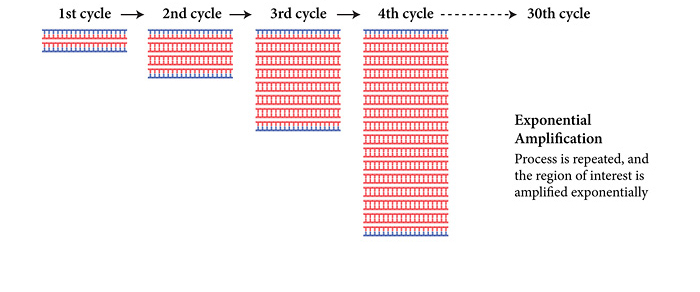 230 ~  1 billion copies
21 = 2 copies
22 = 4 copies
23 = 8 copies
24 = 16 copies
PCR: amplification of a specific region of the genome defined by the sequence of the primers used in the reaction
[Speaker Notes: We can repeat the duplication (chain reaction)
As a result, the amount of amplified DNA is much higher than the total DNA added to the reaction.]
Molecular Markers
Amplify a specific region of the genome through PCR
Visualize the amplified fragment
Perform this step for different parent lines
When an amplified fragment is different for two parent lines it becomes a molecular marker
[Speaker Notes: If we have the sequence, we can make specific primers to amplify the specific region]
Molecular Markers
A  B M
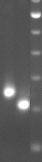 600 bp
M is a molecular size marker
500 bp
400 bp
300 bp
200 bp
100 bp
[Speaker Notes: Molecular marker is defined by it’s two primers]
Molecular Markers
Testing the % of inbreds in a hybrid seedlot
(example from cabbage)
A B M
Individual seedlings from a hybrid seedlot
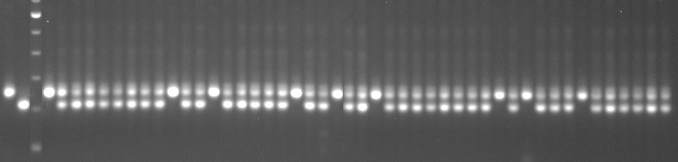 Molecular Markers: SNP
Single Nucleotide Polymorphism
Sequence information from multiple parent lines
SNP discovery:
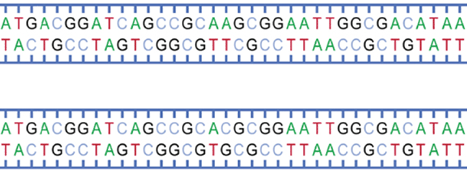 Molecular Markers: SNP
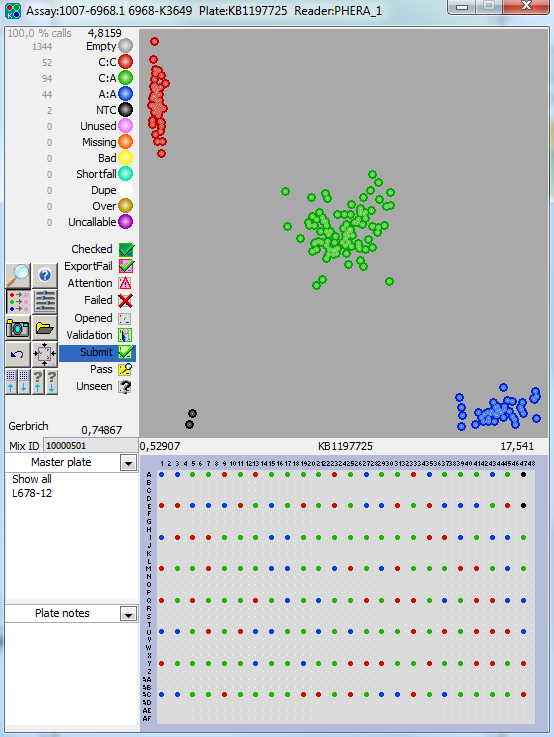 384 SNPs 
192 samples
per day
Applications in carrot breeding
Mapping a trait
Mapping a trait
Create a population segregating for your trait (~250 individuals)
Genotype the population
Phenotype the population
Combine these data to find the location of your trait on the genome
Mapping a trait
A
B
F1
Crossing
X
Selfing 
(plant forms gametes)
Producing gametes
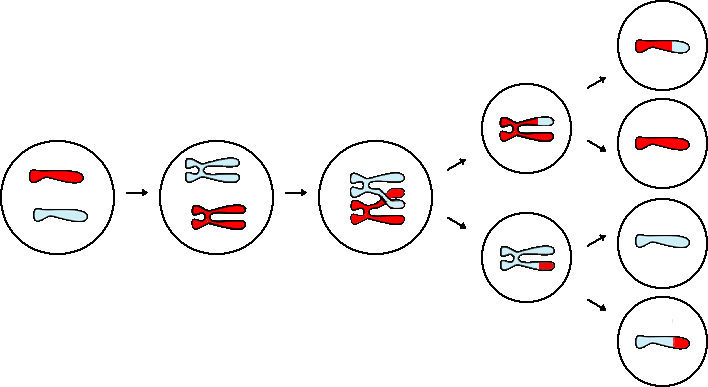 DNA duplication
Meiosis
4 unique
gametes
Mapping a trait
A
B
F1
Crossing
X
Selfing
F1S1 population
Mapping a trait
Genotyping
b	h	h	h	h	a	a	h	h	b	b	a	b	h	b	h	a	h
	b	h	b	h	h	a	h	h	h	b	h	a	b	h	b	h	a	h
	h	h	b	a	h	a	b	b	h	b	h	h	b	h	h	h	a	h
	a	h	h	a	h	h	b	b	h	h	h	h	b	b	a	h	a	a
	a	b	h	a	h	h	b	h	h	a	a	b	b	b	a	b	a	a
	a	b	a	a	h	b	b	h	b	a	a	b	h	h	a	b	a	h
Mapping a trait
Phenotyping
r	r	s	r	r	r	s	r	r	s	r	r	s	r	s	r	r	r
Mapping a trait
Combining data
b	h	h	h	h	a	a	h	h	b	b	a	b	h	b	h	a	h
	b	h	b	h	h	a	h	h	h	b	h	a	b	h	b	h	a	h
	r	r	s	r	r	r	s	r	r	s	r	r	s	r	s	r	r	r
	h	h	b	a	h	a	b	b	h	b	h	h	b	h	h	h	a	h
	a	h	h	a	h	h	b	b	h	h	h	h	b	b	a	h	a	a
	a	b	h	a	h	h	b	h	h	a	a	b	b	b	a	b	a	a
	a	b	a	a	h	b	b	h	b	a	a	b	h	h	a	b	a	h
[Speaker Notes: cosegregation]
Mapping a trait
Combining data
b	h	b	h	h	a	h	h	h	b	h	a	b	h	b	h	a	h
	h	h	b	h	h	a	b	h	h	b	h	h	b	h	b	h	a	h
	r	r	s	r	r	r	s	r	r	s	r	r	s	r	s	r	r	r
	h	h	b	h	h	a	b	h	h	b	h	h	b	h	b	h	a	h
	h	h	b	a	h	a	b	b	h	b	h	h	b	h	h	h	a	h
[Speaker Notes: cosegregation]
Mapping a trait
Errors in scoring make the analysis more complex
Better phenotyping results in better mapping
Easy for traits determined by a single gene: one locus on the genome
Mapping a trait
For complex traits use QTL mapping
QTLs: Quantative Trait Loci
Genotyping and phenotyping a population
Use computer software to statistically calculate the positions on the genome (loci) that have an influence on the trait.
Advantages for carrot breeding
Dominant resistance: markers can distinguish homozygous and heterozygous resistant plants
Recessive resistance: markers can distinguish heterozygous and homozygous susceptible plants
Combine resistance genes
Advantages for carrot breeding
Molecular markers provide an additional tool for breeders to select for their traits of interest.
Selection with markers can be done at any stage with any part of the plant
New possibilities to combine traits of interest to create even better carrots